Stakeholder Identification and Engagement Plan - Template
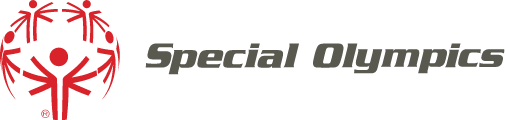 Reference: SPG3 Stakeholder Identification and Engagement Plan

This document is part of the SO Europe Eurasia Foundation Sport Environmental Sustainability Framework guidance to support event organizers to:
Identify key stakeholders and local communities so that appropriate engagement can occur to ensure that the event meets their needs and promotes environmental sustainability
Enable two-way communication between event organizers and key stakeholders
Consider mixed methods of communication to ensure all groups, including those that are typically excluded, are adequately engaged with and supported.

This stakeholder identification and engagement plan will identify the event’s key stakeholders, their expectations and impact on delivering sustainability strategy and actions.

Identify stakeholder groups, their expectations and means of communicating with them, facilitating an environment to raise questions, concerns and for collaboration. Stakeholders that should be engaged may include:
Local planning authorities
Local businesses impacted by tourism
Local populations impacted by traffic congestion
Suppliers and contractors
Local neighbourhoods
Local emergency services
Groups representing disadvantaged populations, e.g. ID nonprofits

Key Guidance

Undertake a stakeholder mapping exercise with event management team to identify all stakeholder groups. Understand how they are communicated with and who is responsible for each stakeholder group.  
How can they support the event sustainability goals?  
How do these stakeholders impact the event's ability to deliver those goals?

Further information can be found by contacting Colin Kenny, Senior Manager of Projects and Grants at SOEEF, ckenny@specialolympics.org.
SOEEF Stakeholder Identification and Engagement Plan template – v1 December 2024
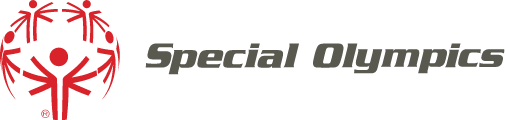 Stakeholder Identification and Engagement Plan - Template
Contents

Example Stakeholder Mapping Guidance 
Internal Stakeholder mapping and methods of engagement
External Stakeholder mapping and methods of engagement
Key Contacts
SOEE Stakeholder Identification and Engagement Plan template – v1 December 2024
EVENT PARTNERS
Support hosting the event, regulate competition, event requirements
Stakeholder Mapping
Local authority
Event Organizing Staff
[insert event partner]
[insert event partner]
Community
Corporate functions
THE EVENT ORGANIZERS
Event Organizer Board and Functional areas such as: central workforce, event operations, marcomms, governance, sustainability etc.
Emergency services
Schools
[insert event partner]
[insert event partner]
[insert event partner]
[insert event partner]
Event Organizer workforce
INTERACTION WITH HOST CITY/COUNTRY
Regulation from local organisations – around safety and nuisance , noise, light pollution
Special Olympics
[insert event partner]
[insert event partner]
SO partners & Sponsors
COMMERCIAL PARTNERS

Financial impact, alignment to strategy, scalability of messaging, attract new partners
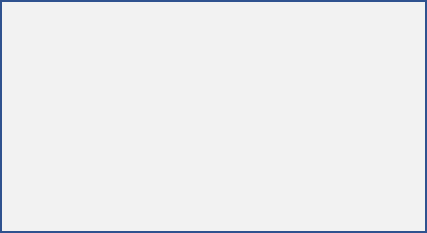 SPORT INDUSTRY
Collaboration with sports and wider industry to scale and share knowledge
Sports Clubs
Event partners & Sponsors
[Insert event logo]
Media and broadcasters
SUPPLY CHAIN
Provision of goods and services. Innovation and technology within supply chain to achieve targets, maintain corporate reputation, companies' products and services aligned with wider sustainability goals and carbon targets
Sport and event industry
MISSION: 
[Insert mission statement]
CULTURAL AND SOCIAL VALUES
A platform for maximising positive impact.
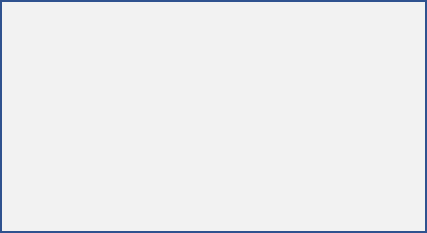 Suppliers & local businesses
Waste & Energy
Core Sports Fans
Event participants
Host city
Travel & Transport
Merchandise / catering
Sports & entertainment fans
Ticketholders
Volunteers
Local Community
Contractors
SOEE Stakeholder Identification and Engagement Plan template – v1 December 2024
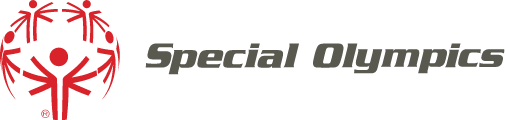 Stakeholder Mapping and methods of engagement (internal)
[The below content in italics is provided as examples/guidance – modify the table relevant to your event]
SOEE Stakeholder Identification and Engagement Plan template – v1 December 2024
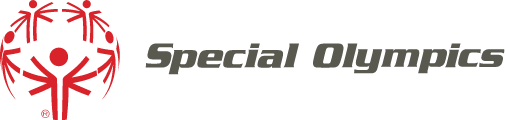 Stakeholder Mapping and methods of engagement (external)
[The below content in italics is provided as examples/guidance – modify the table relevant to your event]
SOEE Stakeholder Identification and Engagement Plan template – v1 December 2024
Funded by the European Union. Views and opinions expressed are however those of the author(s) only and do not necessarily reflect those of the European Union or the European Education and Culture Executive Agency (EACEA). Neither the European Union nor EACEA can be held responsible for them.
Special Olympics / Think Beyond Stakeholder Identification and Engagement Plan template – v1 December 2024